МОРОЗОВА
Елена Владимировна
муниципальное бюджетное общеобразовательное учреждение
города Ростова-на-Дону «Школа № 67 имени 6-й  Гвардейской Сивашской танковой бригады»
СТАЖ РАБОТЫ -28 ЛЕТ
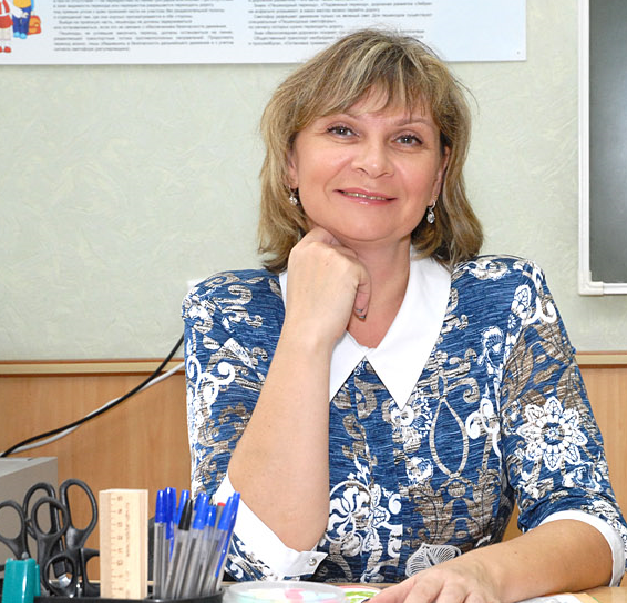 РЕЗУЛЬТАТЫ УЧЕБНЫХ ДОСТИЖЕНИЙ ОБУЧАЮЩИХСЯ
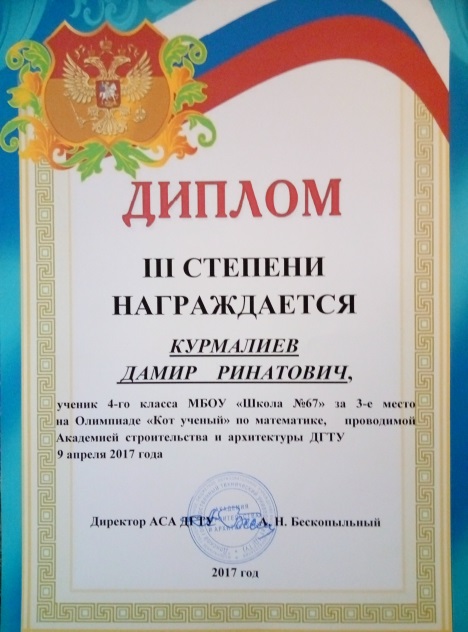 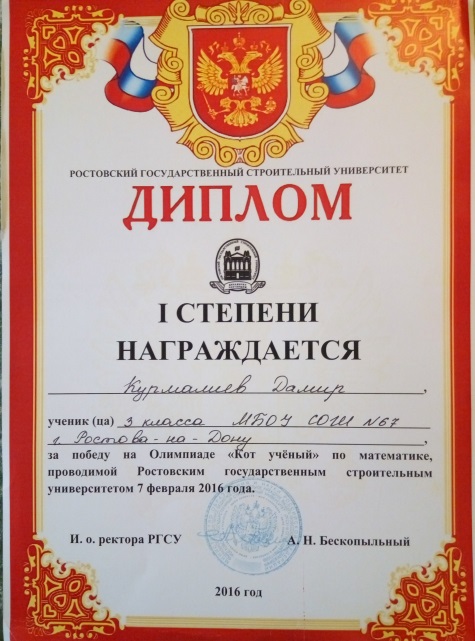 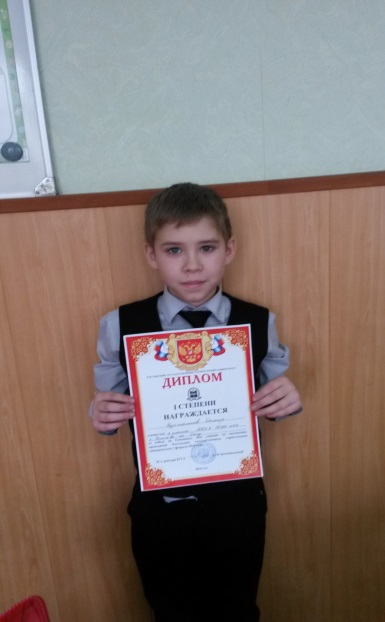 ДИНАМИКА КАЧЕСТВА ЗНАНИЙ
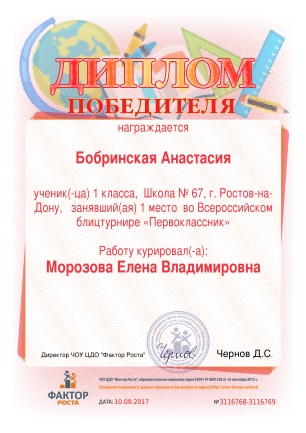 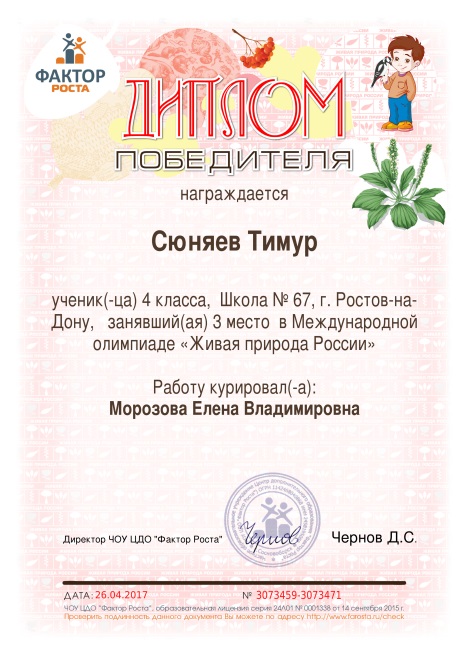 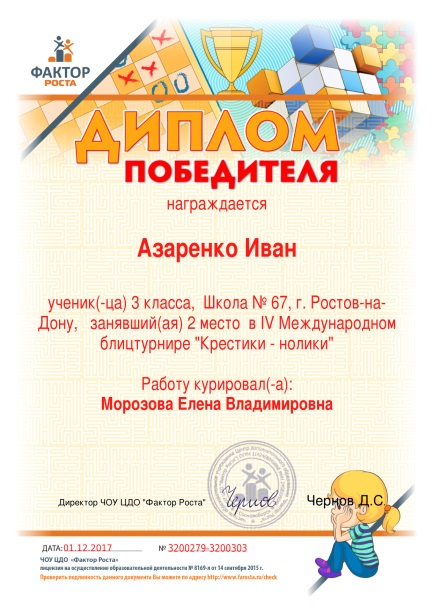 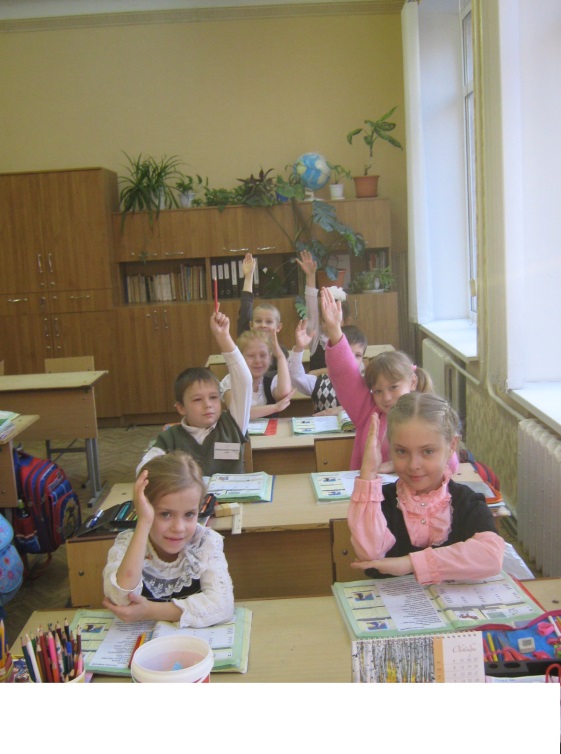 РЕЗУЛЬТАТЫ ОБУЧЕНИЯ
КОНКУРС ПО ЯЗЫКОЗНАНИЮ «РУССКИЙ МЕДВЕЖОНОК»
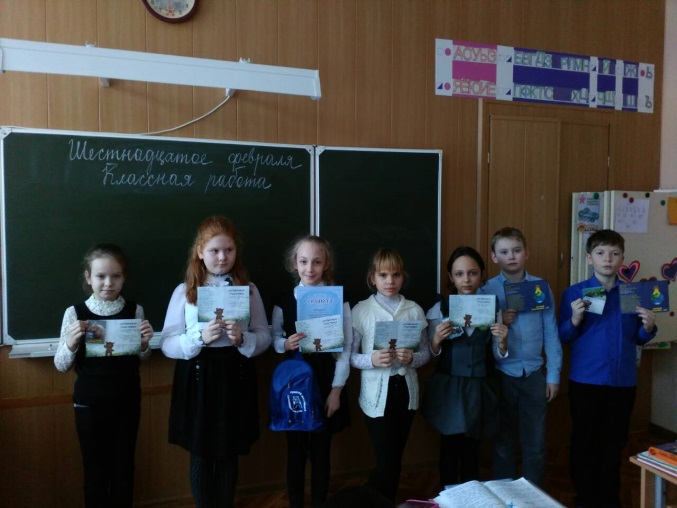 КОНКУРСЫ ПО ОКРУЖАЮЩЕМУ МИРУ
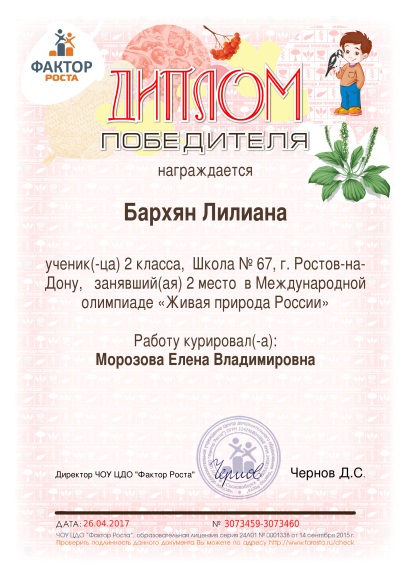 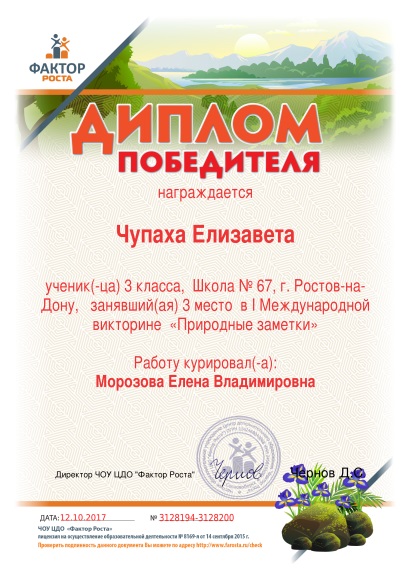 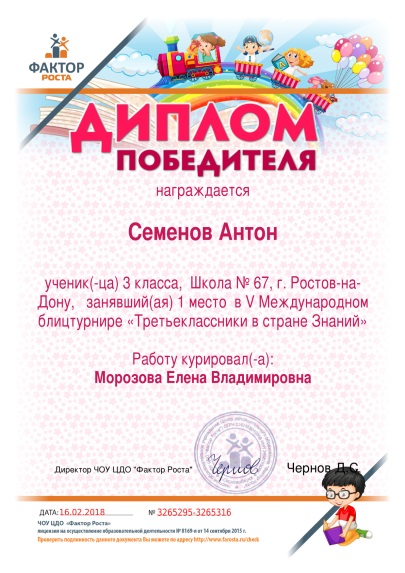 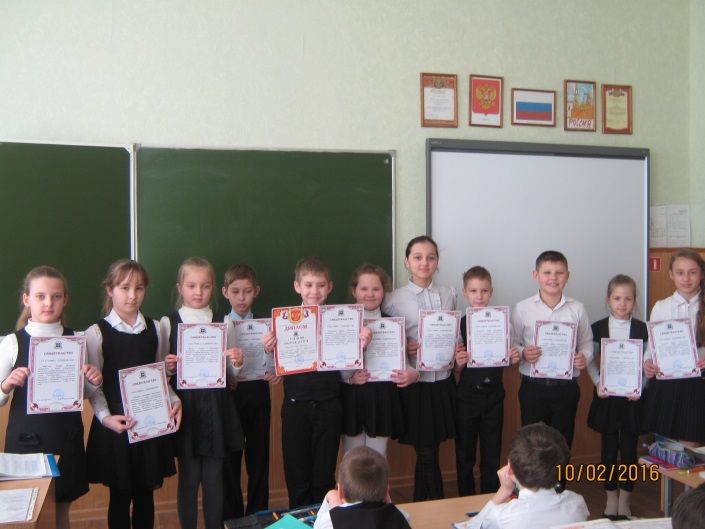 Внеурочная деятельность
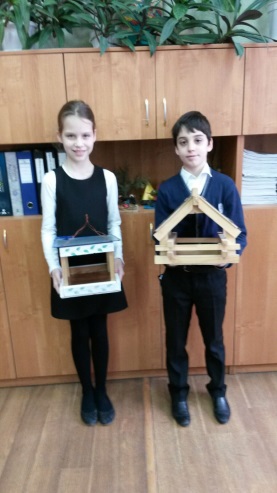 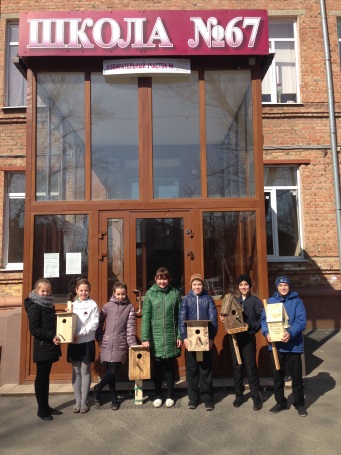 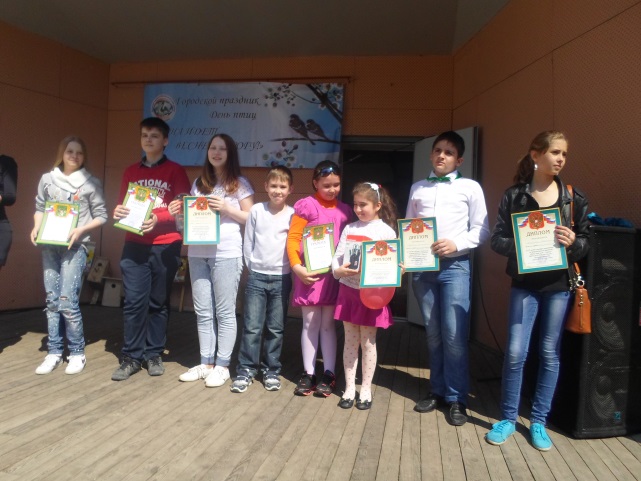 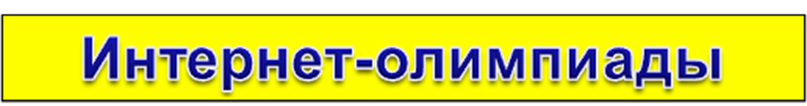 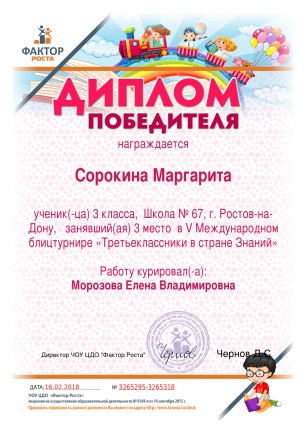 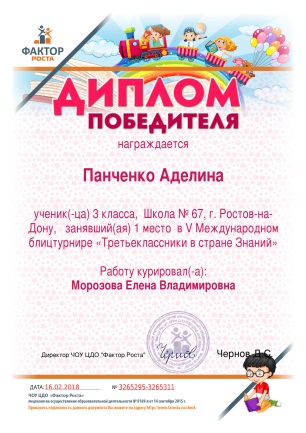 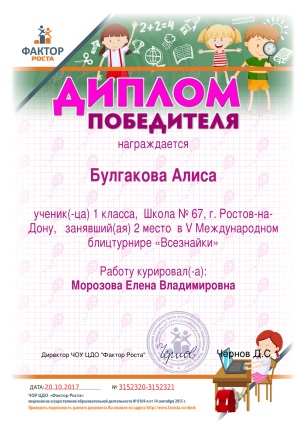 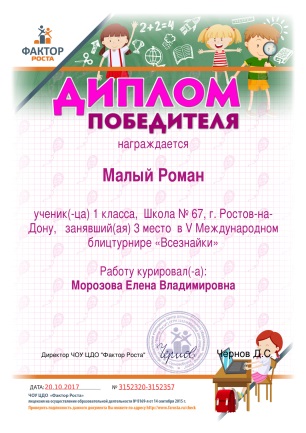 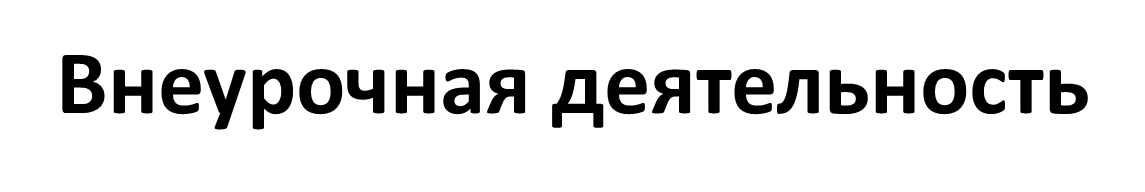 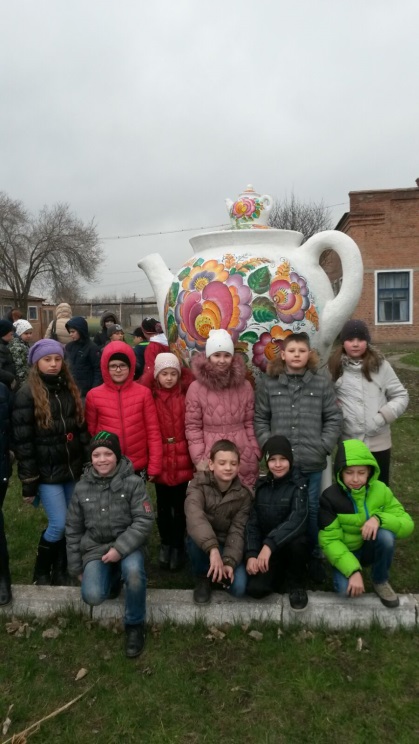 Экскурсии
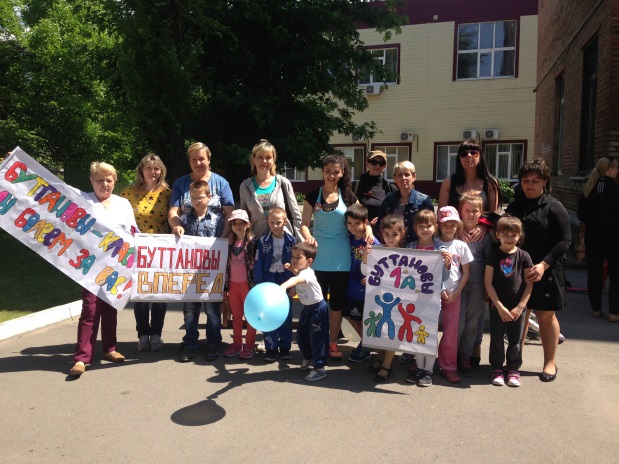 Мама,папа,я-спортивная семья
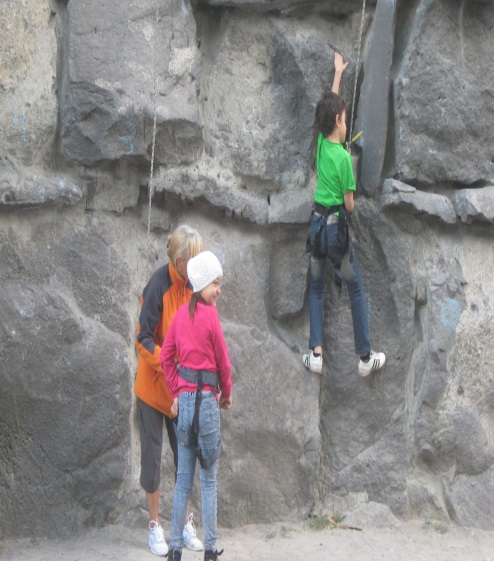 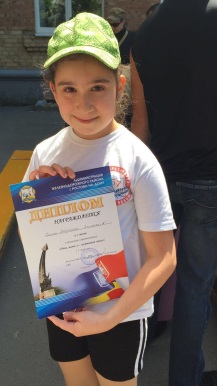 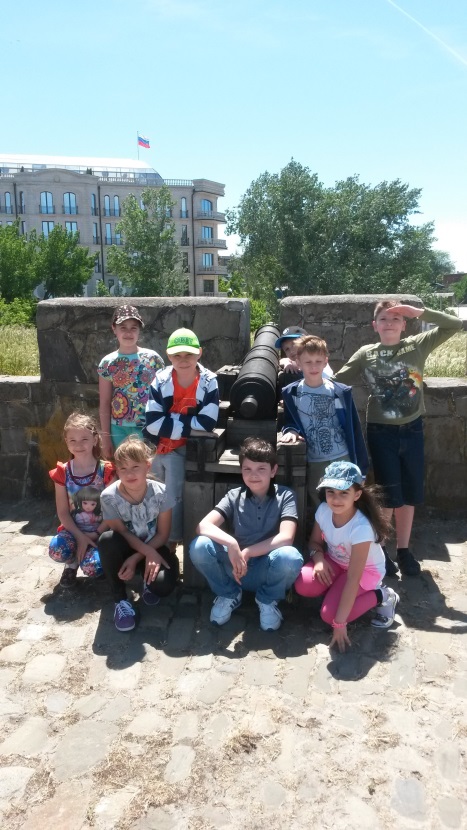 По историческим
местам
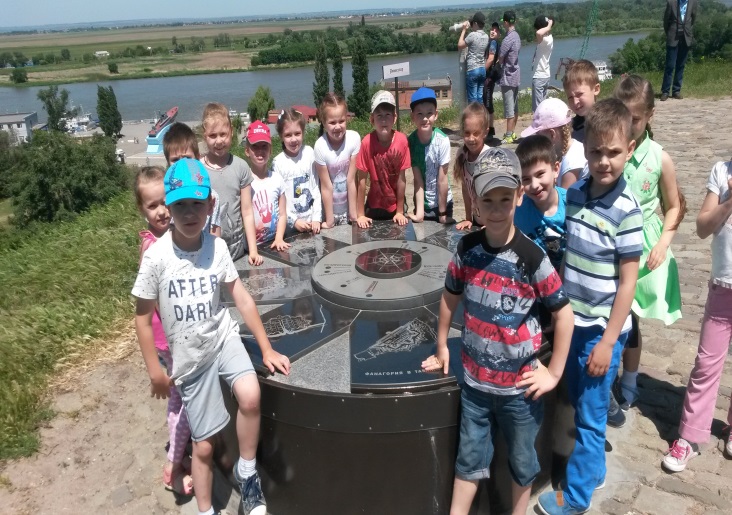 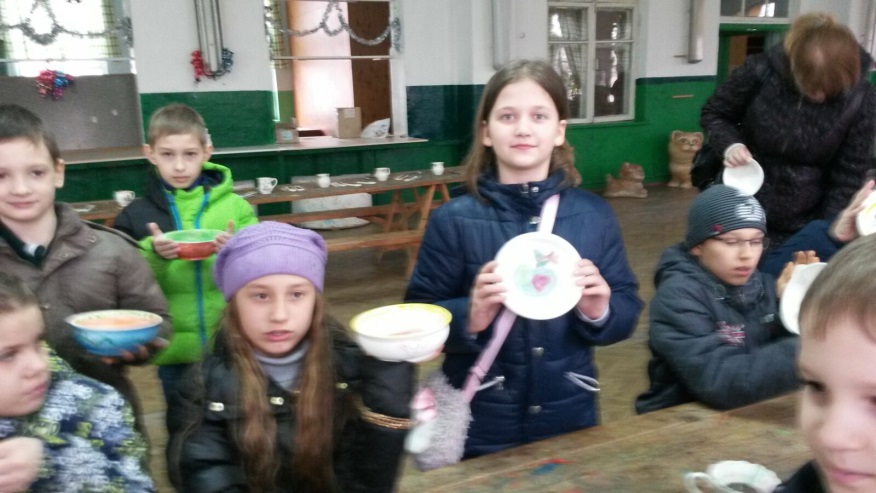 Создание условий для приобретения обучающимися позитивного социального опыта
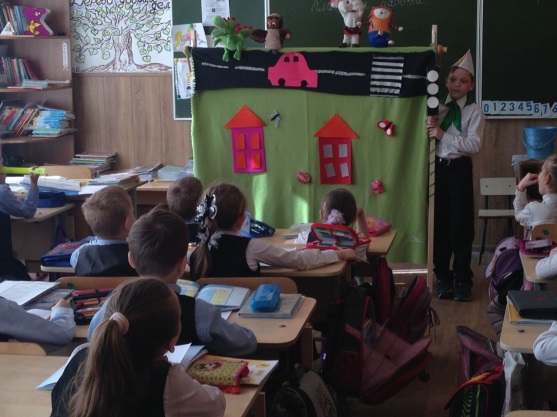 Технология «Дети-волонтеры» как активная форма общения
в детской среде, способствующая ранней
социализации школьников
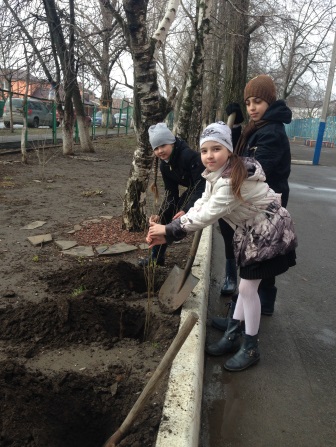 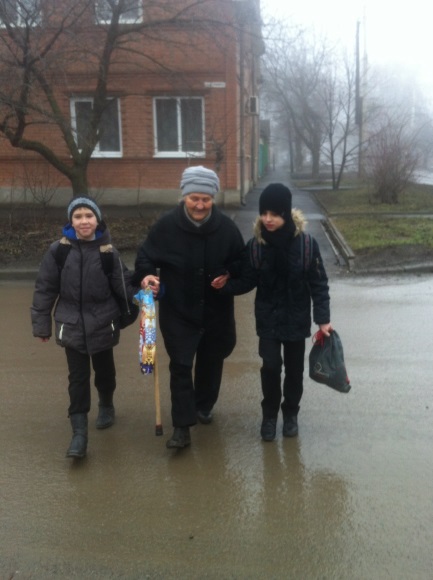 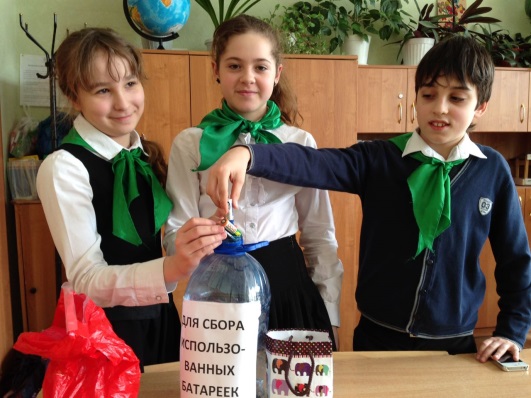 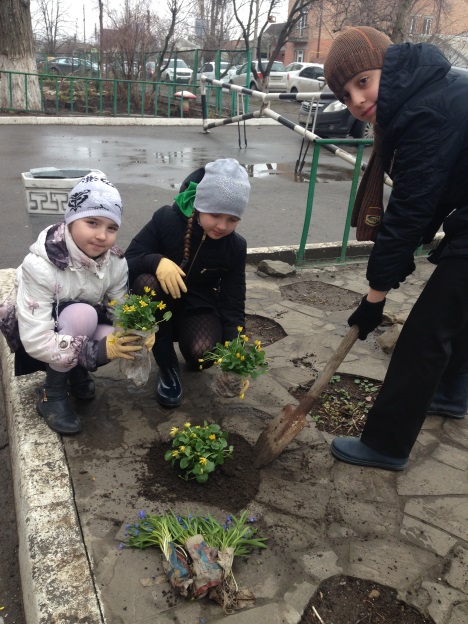 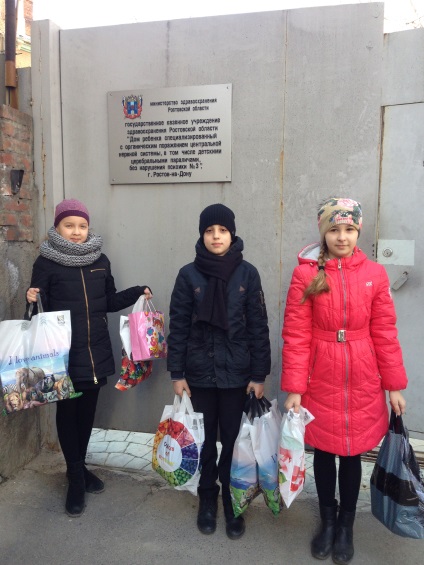 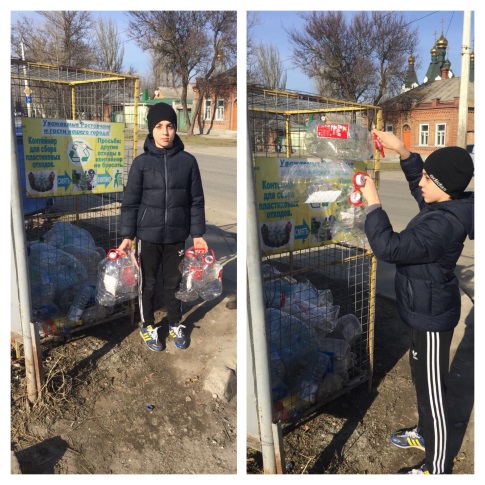 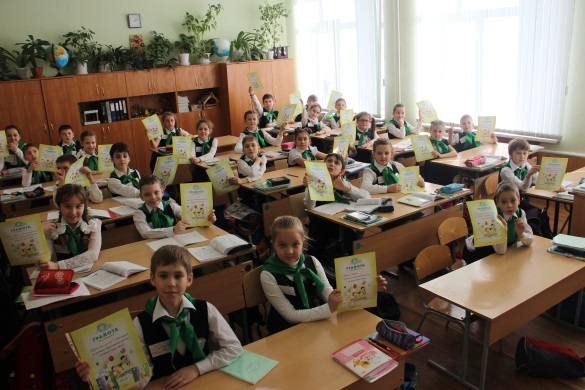 Использование современных образовательных технологий
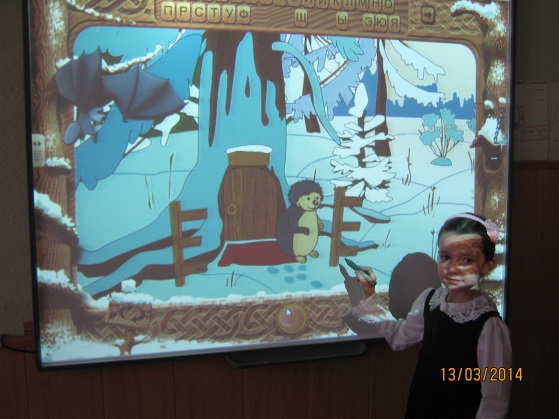 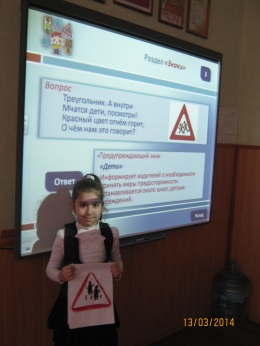 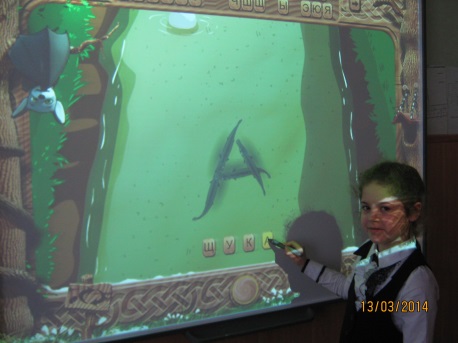 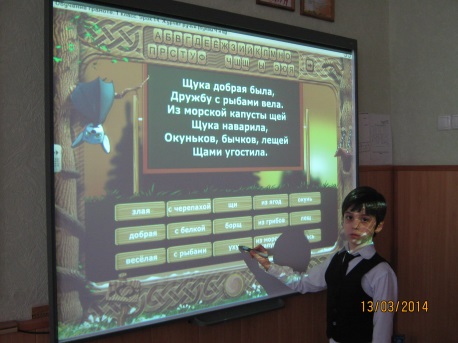 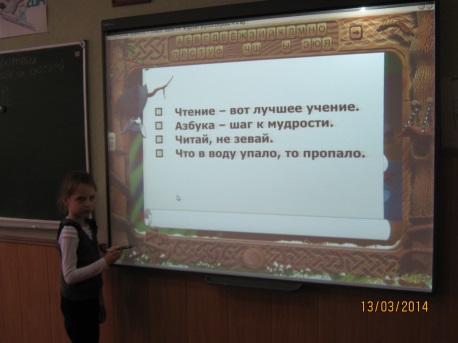 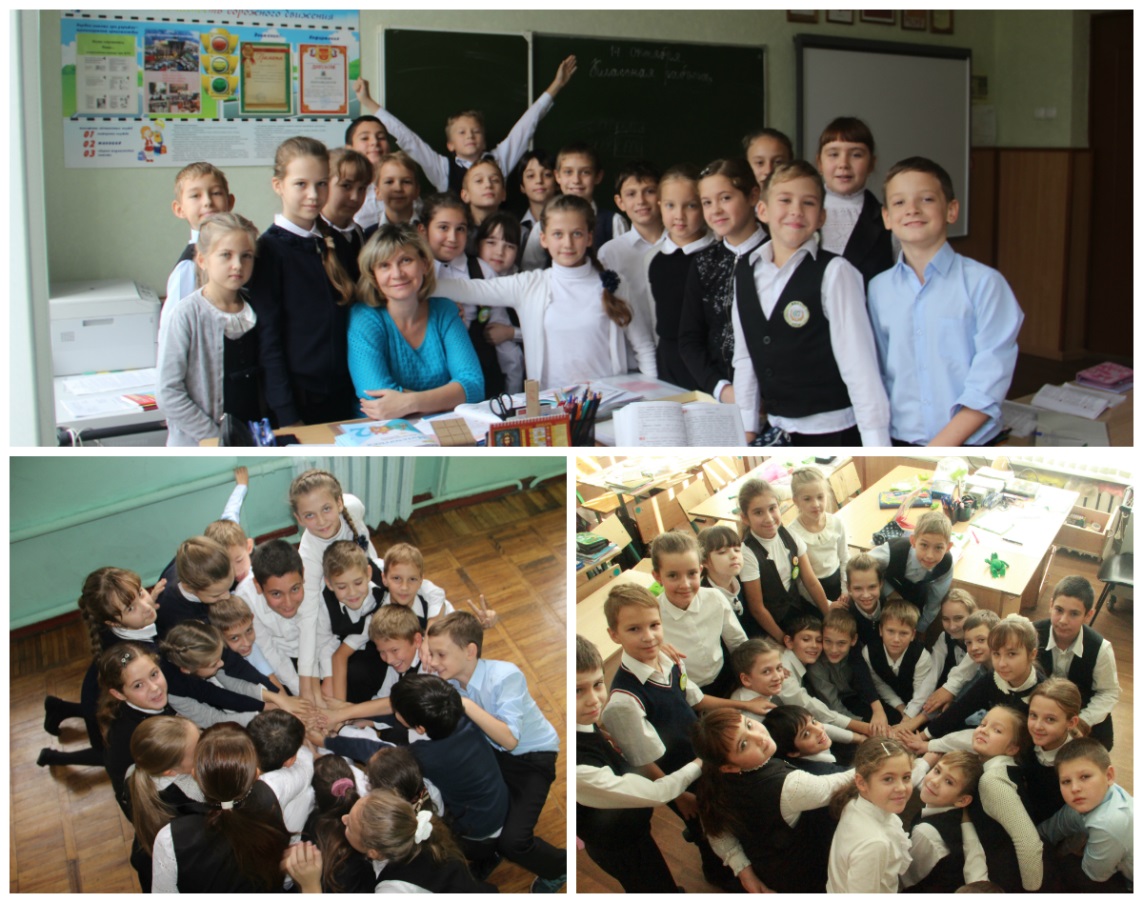 Профессиональное развитие
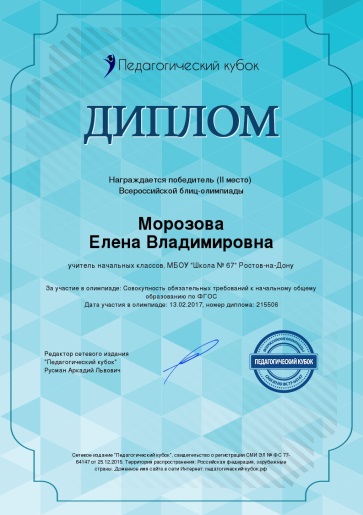 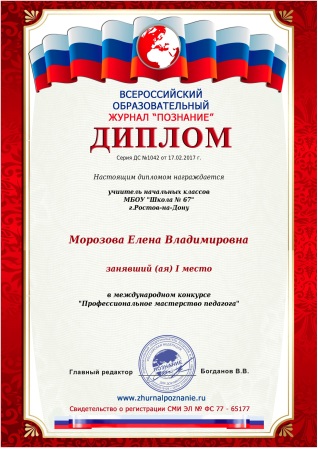 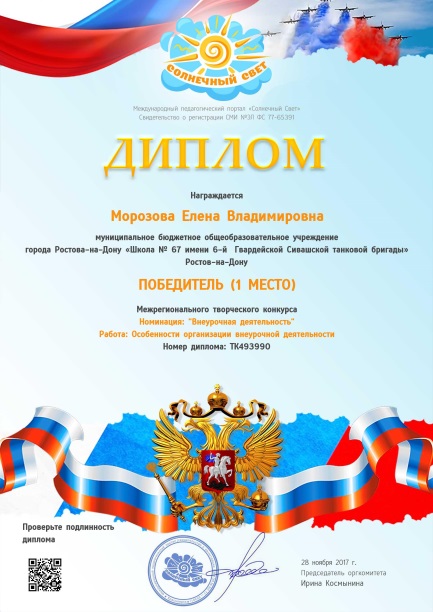 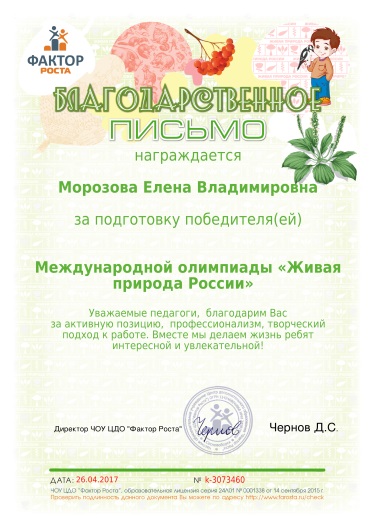 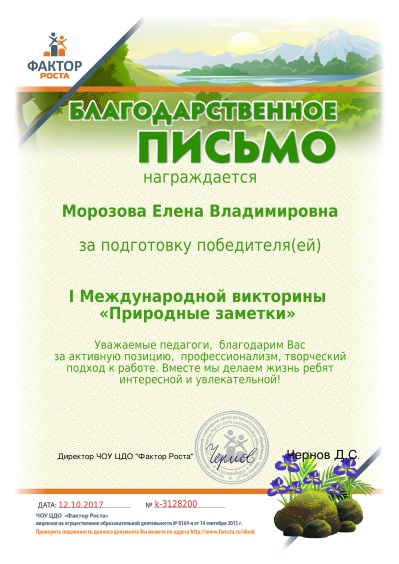 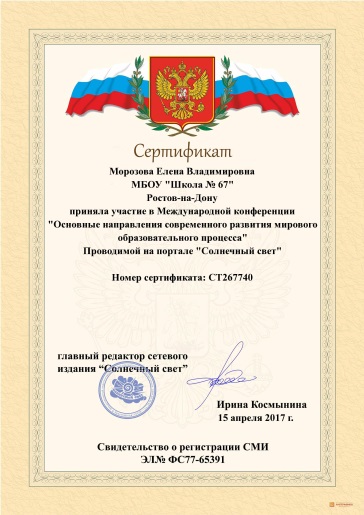 Обобщение и распространение педагогического опыта
сайты
Открытые уроки
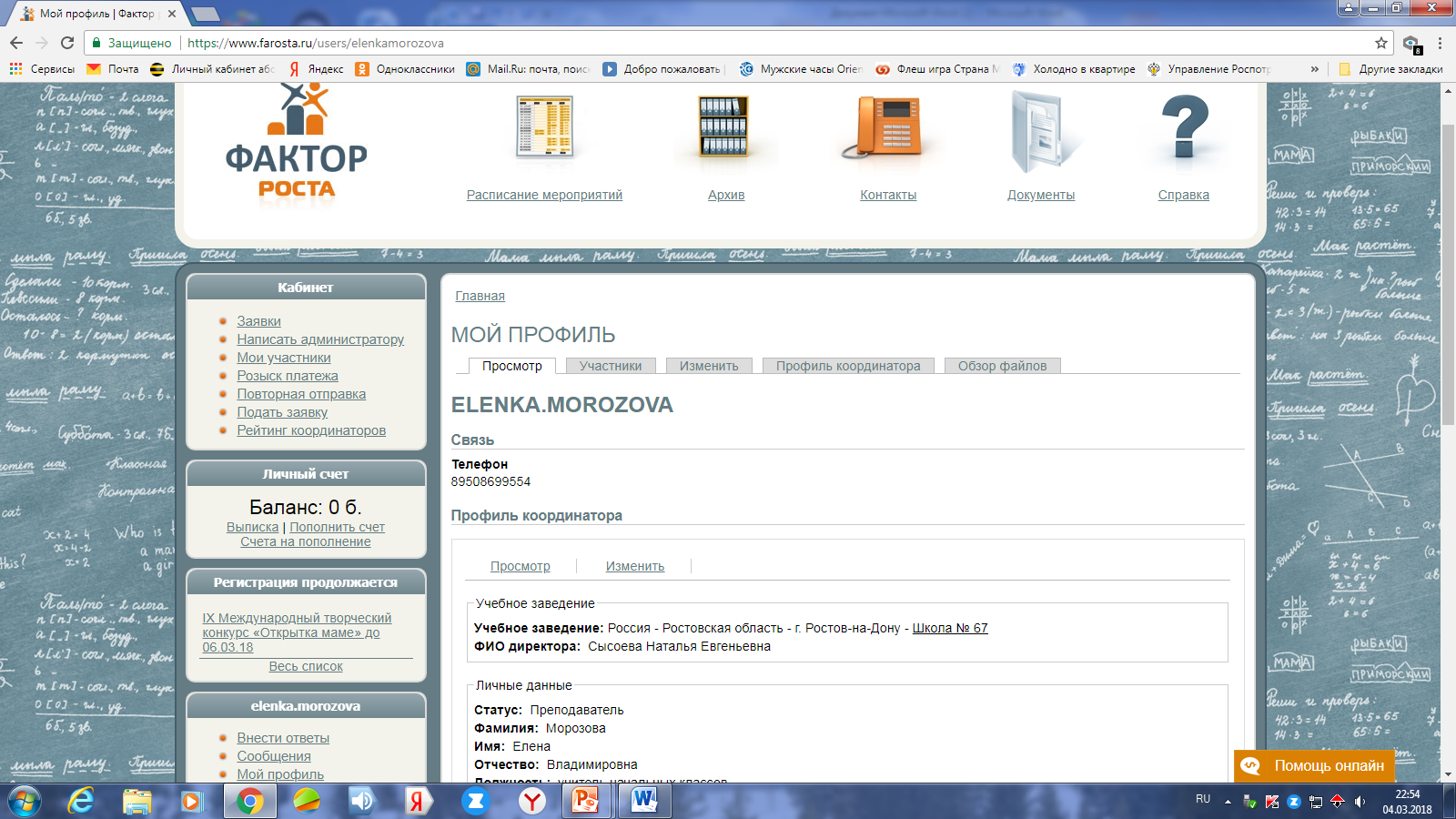 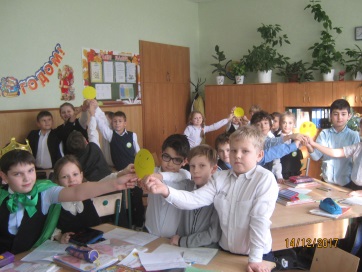 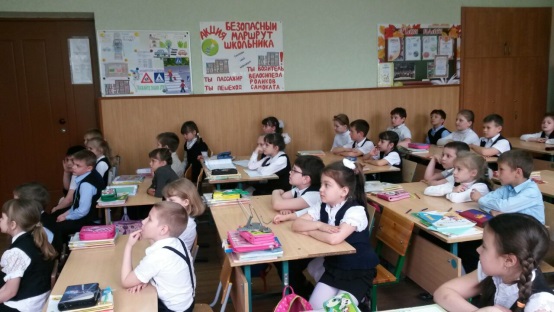 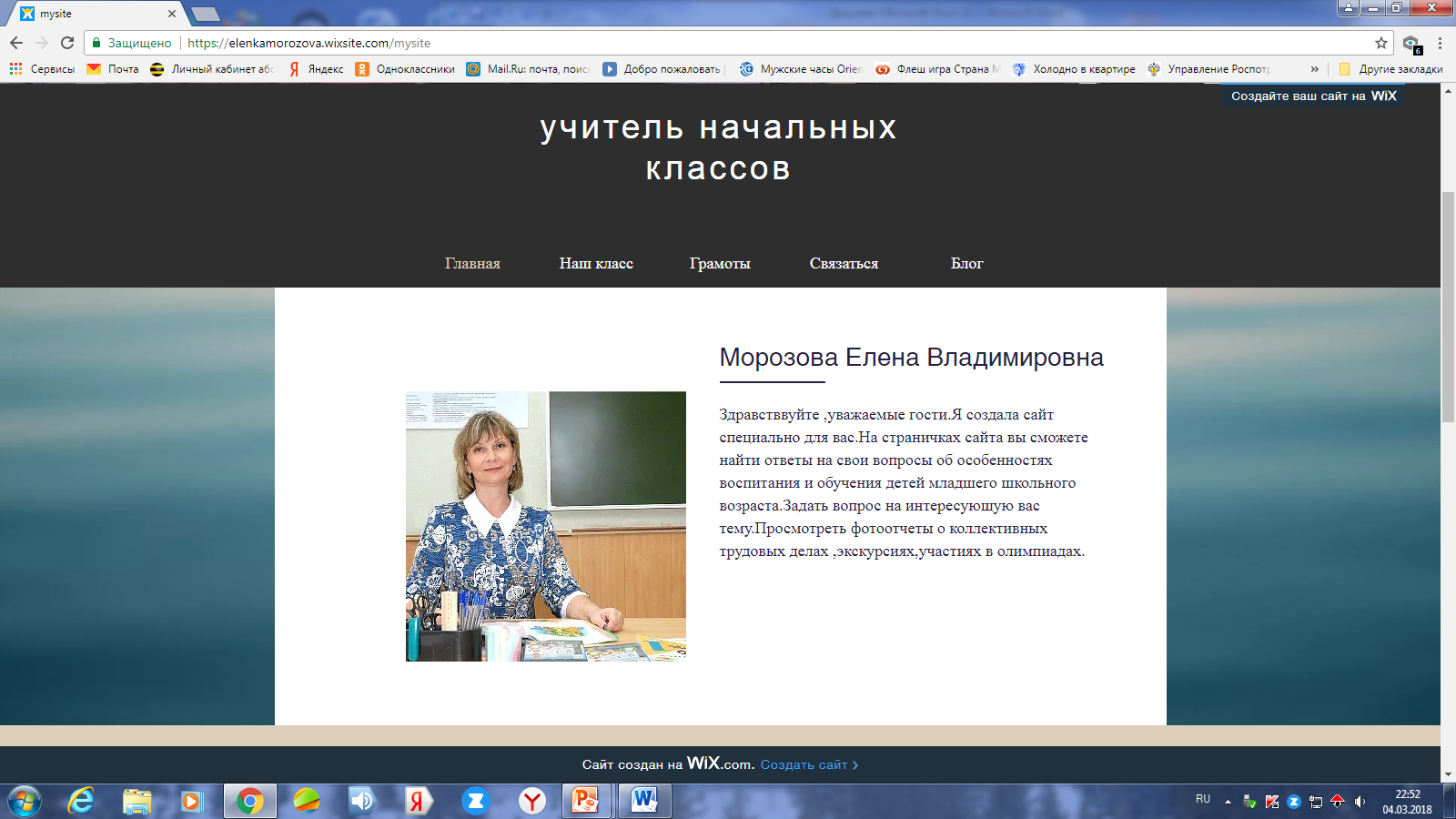 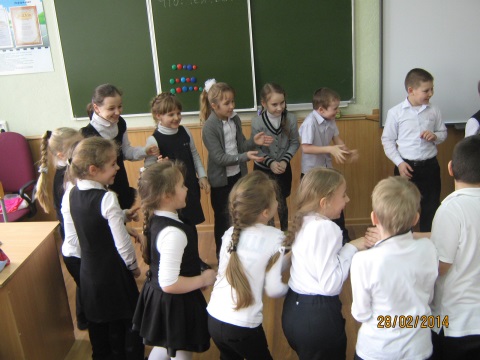 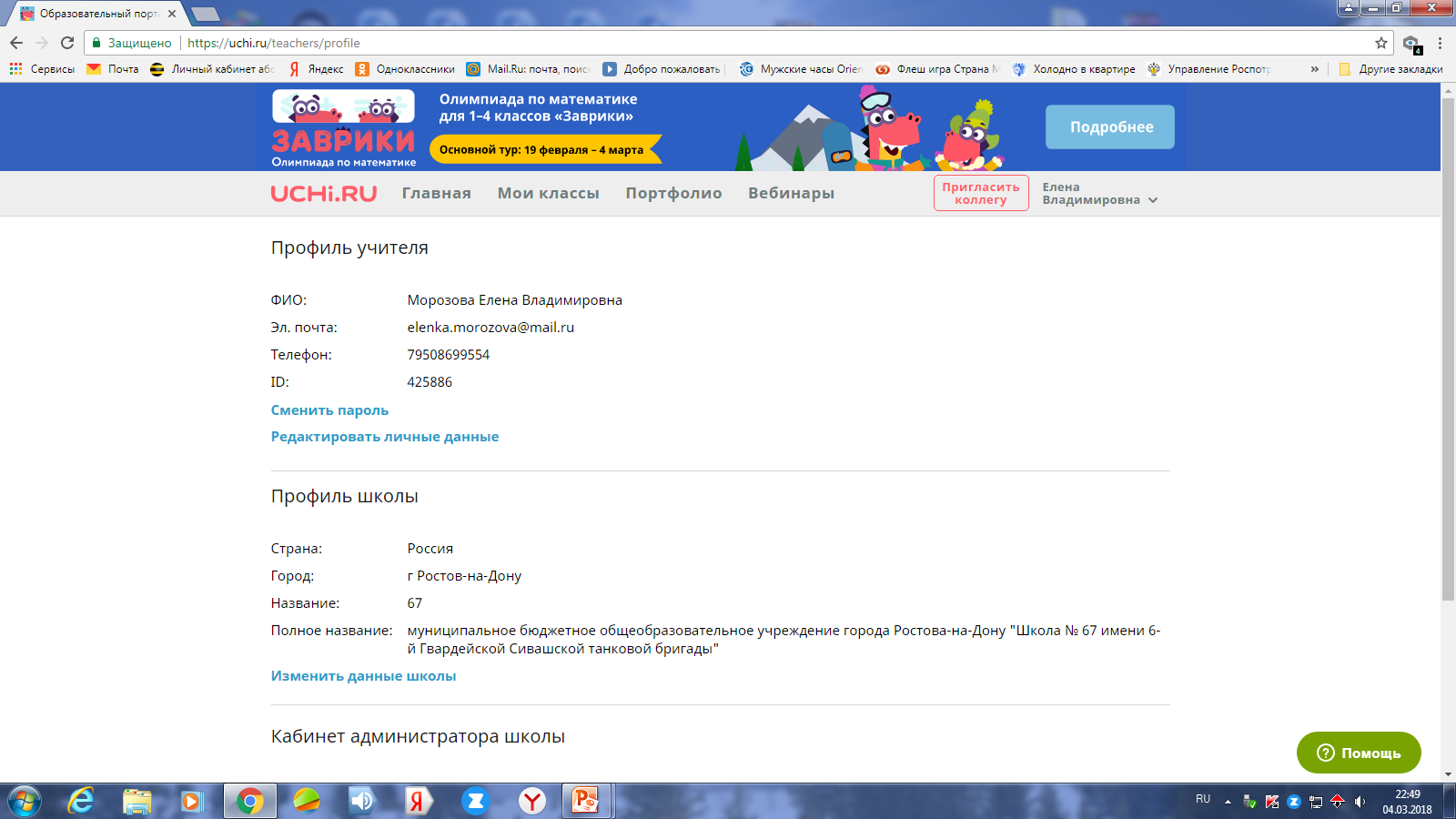 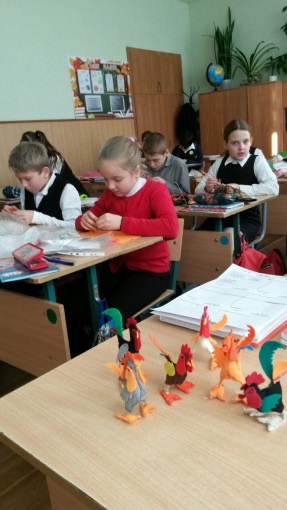 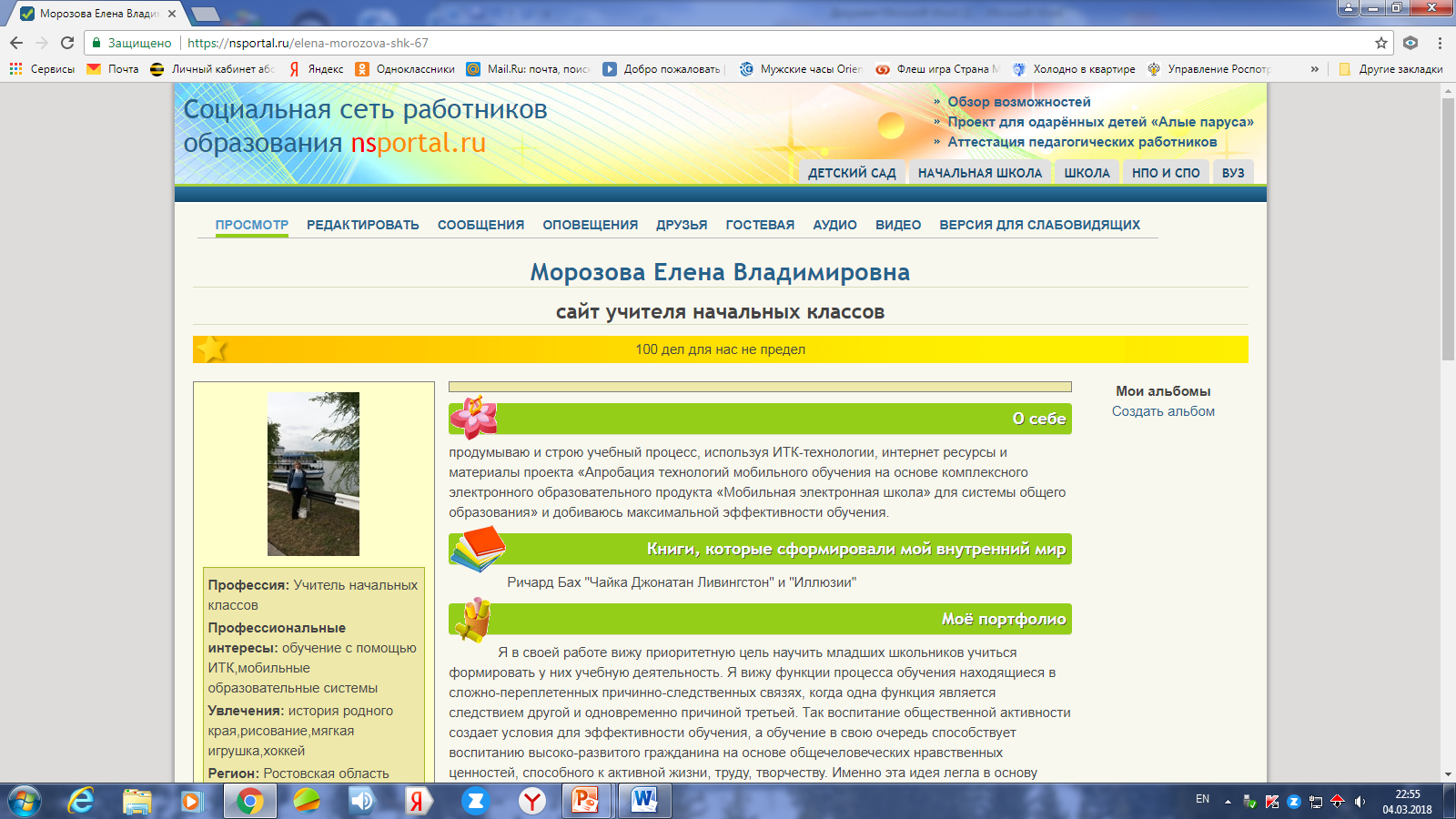 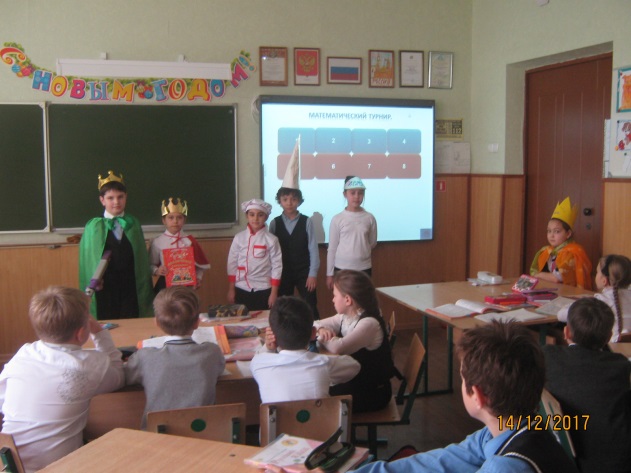